আজকের পাঠে সবাইকে স্বাগতম
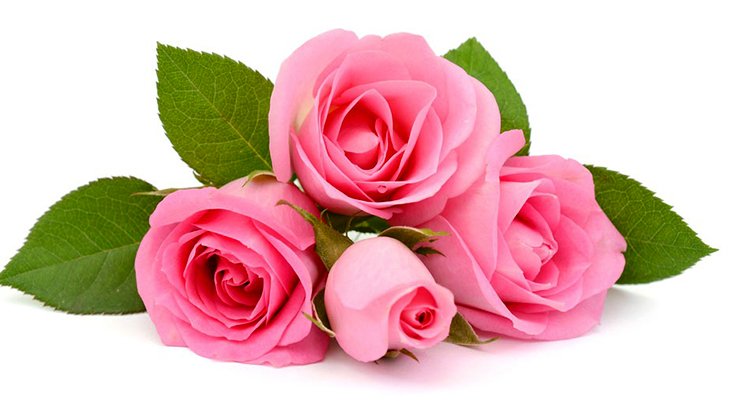 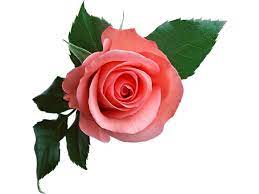 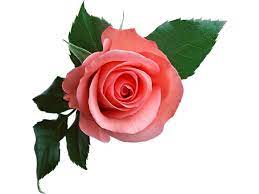 পরিচিতি
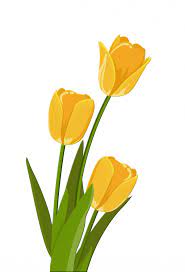 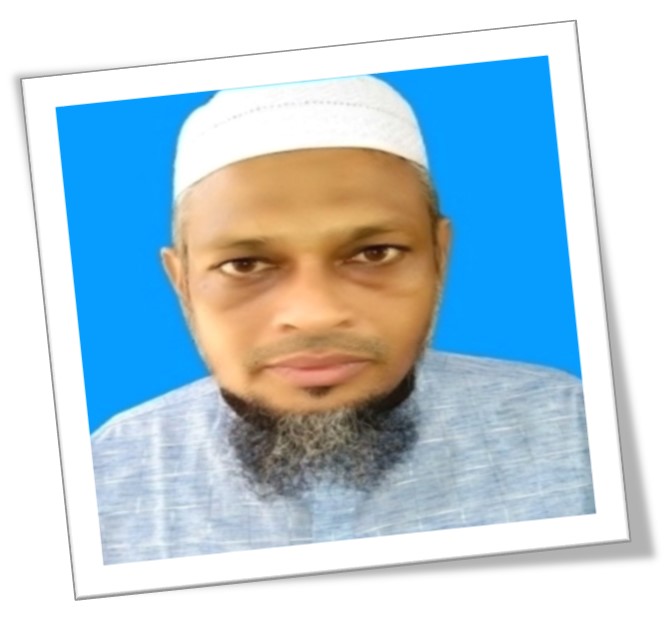 মোহাম্মদ শাহ আলম 
প্রভাষক অর্থনীতি
মোজাদ্দেদীয়া ইসলামিয়া আলিম মাদ্রাসা 
কালিয়াকৈর , গাজীপুর ।
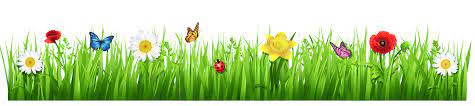 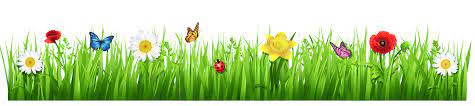 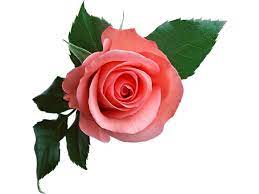 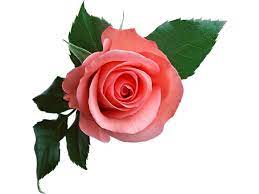 পাঠ পরিচিতি
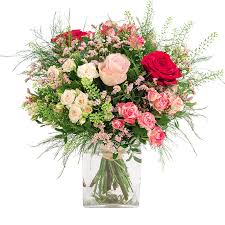 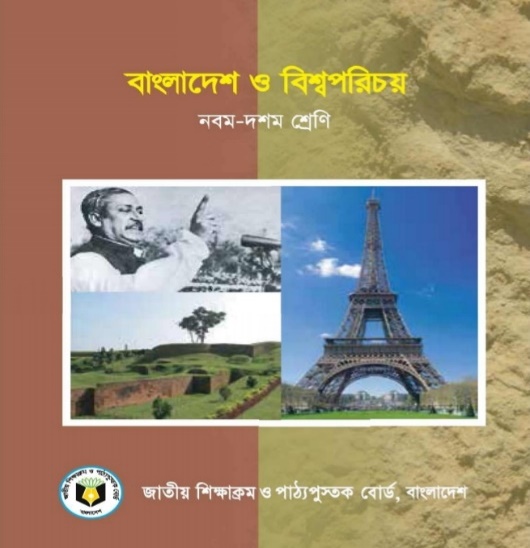 বাংলাদেশ ও বিশ্ব পরিচয়
দাখিল ১০ শ্রেনী
পঞ্চদশ অধ্যায়
ছবিগুলো লক্ষ্য কর
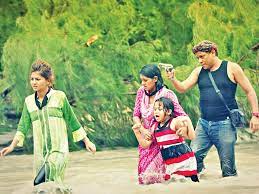 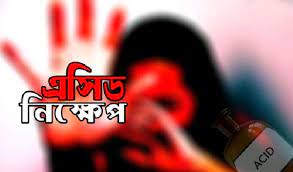 নারীর প্রতি সহিংসতা
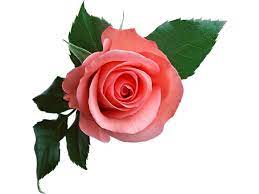 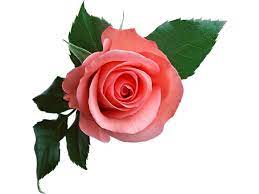 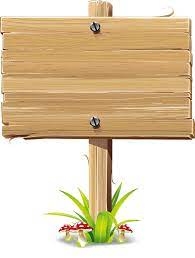 পাঠ শিরোনাম
নারীর প্রতি সহিংসতা
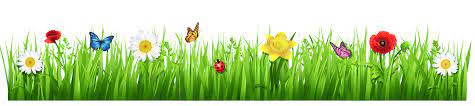 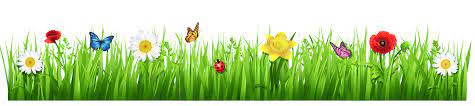 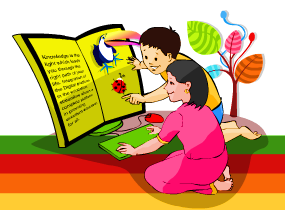 শিখনফল
এই পাঠ শেষে শিক্ষার্থীরা ............
নারীর প্রতি সহিংসতা ধারনাটি ব্যাখ্যা করতে পারবে ।
নারীর প্রতি সহিংসতার ধরন ও কারন ব্যাখ্যা করতে পারবে । 
নারীর প্রতি সহিংসতার প্রভাব বিশ্লেষন করতে পারবে ।
একক কাজ
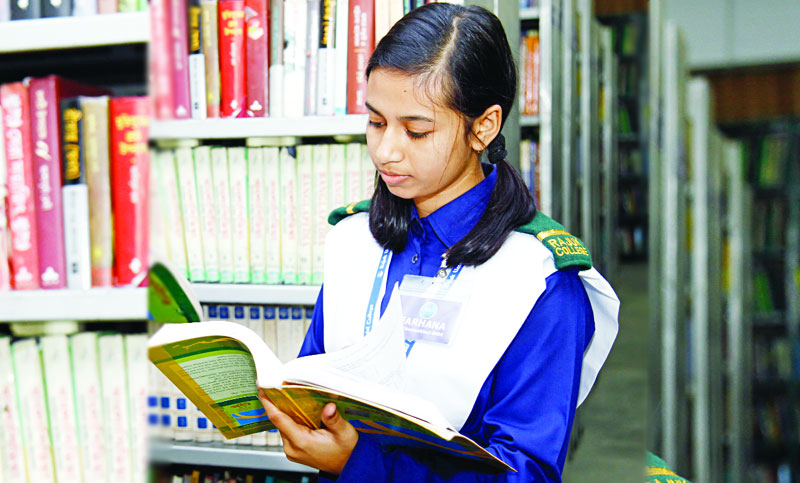 নারীর প্রতি সহিংসতা  বলিতে কী বুঝায় ?
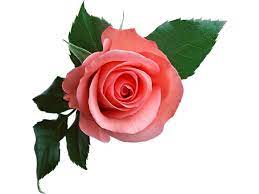 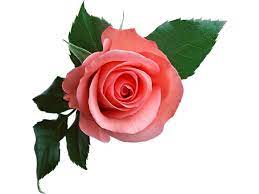 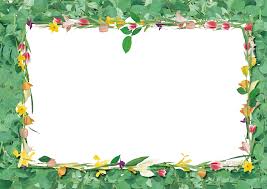 মুল্যায়ন
পারিবারিক সহিংসতা বলিতে কী বুঝায় ? 
 যৌতুক প্রথা কোন সমাজে বেশী দেখা যায় ?
 ইভটিজিং বলিতে কী বুঝায় ?
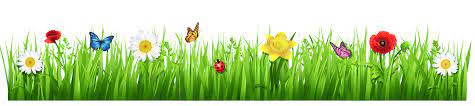 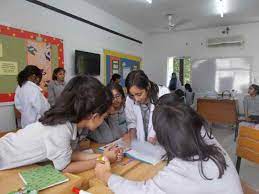 জোড়ায় কাজ
নারীর প্রতি সহিংসতার কারন সমুহের একটি ছক তৈরি কর ।
 গ্রমীন দরিদ্র পরিবারে নারীর প্রতি সহিংসতার  কারন গুলো লিখ ।
দলগত কাজ
নারীর প্রতি সহিংসতার বিভিন্ন প্রকৃতি বিষয়ে  আলোচনা কর ।
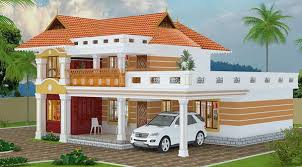 বাড়ীর কাজ
নারীর প্রতি সহিংসতা আমাদের দেশের অর্থনীতে কীভাবে প্রভাব ফেলে পোশাক শিল্পের নারী শ্রমিকের আলোকে ব্যাখ্যা কর ।
ধন্যবাদ
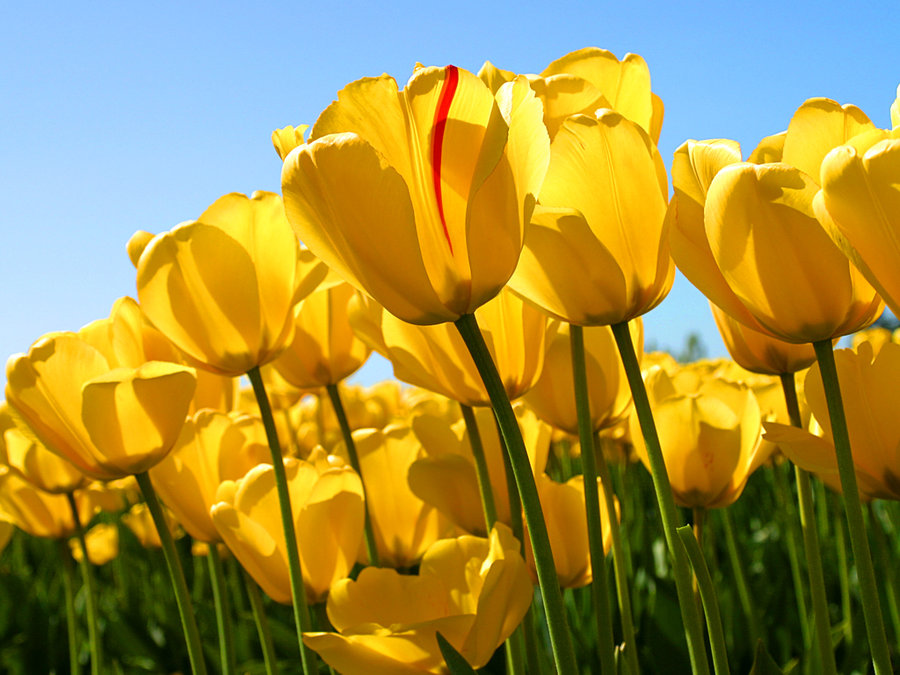 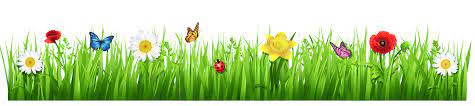